Organinės chemijos reakcijų radikalinis ir elektrofilinis mechanizmai
11 klasė
Pamokos tikslas
Išmokyti mokinius radikalinio ir elektrofilinio reakcijų mechanizmų užrašymo principų.

Pamokos pabaigoje mokiniai turėtų gebėti paaiškinti ir struktūrinėmis arba Luiso formulėmis užrašyti radikalinį pakaitų (alkanų halogeninimas) ir elektrofilinį jungimosi (alkenų reakcijos su halogenais, vandenilio halogenidais, vandeniu) reakcijų mechanizmus.
Pamokos planas
Cheminė reakcija ir reakcijos mechanizmas
Radikalinis pakeitimo reakcijos mechanizmas SR
Alkanų reakcija su halogenais
Elektrofilinis jungimosi reakcijos mechanizmas AE
Alkenų reakcijos su halogenais, vandenilio halogenidais ir vandeniu
Cheminė reakcija ir reakcijos mechanizmas
Cheminė reakcija – tai procesas, kurio metu viena ar daugiau cheminių medžiagų (reagentų) virsta kitokios sudėties naujomis cheminėmis medžiagomis (produktais).
Cheminės reakcijos mechanizmas – tai elementariųjų cheminių reakcijų seka, kurių metu reagentai virsta galutiniais produktais. 
Mechanizmą sudaro viena ar kelios stadijų (pakopų), kuriose susidaro ir sureaguoja tarpinės dalelės, tokios kaip radikalai, karbokatijonai arba karboanijonai.
Mechanizmų klasifikacija
Organinėje chemijoje reakcijos skirstomos į tipus:
Jungimosi (angl. addition – simbolis A)
Pakeitimo arba pakaitų (angl. substitution – simbolis S)
Eliminavimo arba atskėlimo (angl. elimination – simbolis E)
Oksidacijos-redukcijos
Persigrupavimo
Pagal atakuojančio reagento tipą organinės reakcijos gali būti:
Radikalinės (R)
Elektrofilinės (E)
Nukleofilinės (N)
Jungiant abi šias klasifikacijas sudaromi mechanizmų pavadinimai, pvz.:
Radikalinio pakeitimo reakcija žymima SR.
Elektrofilinio jungimosi reakcija žymima AE.
Radikalinio pakeitimo (SR)  reakcijos mechanizmas
Radikalas
Radikalinio pakeitimo reakcijoje dalyvauja radikalai.

Radikalas – chemiškai aktyvi dalelė, turinti nesuporuotą elektroną.
Organinių reakcijų mechanizmuose radikalas užrašomas su tašku, rodančiu nesuporuotą elektroną. Pvz., Cl·, CH3· ir kt.
Radikalas – tai tarpinė dalelė. Ji susidaro ir sureaguoja reakcijos eigoje. 

Pabrėžtina, kad radikalu taip pat vadinama organinio junginio struktūroje esanti angliavandenilio dalis, pvz., R–OH junginyje R yra kažkokio angliavandenilio grandinė.
Alkanų reakcija su halogenais – pakeitimo reakcija
Bendroji reakcijos lygtis molekulinėmis formulėmis
CH4 + Cl2 → CH3Cl + HCl

Bendroji reakcijos lygtis nesutrumpintosiomis struktūrinėmis formulėmis
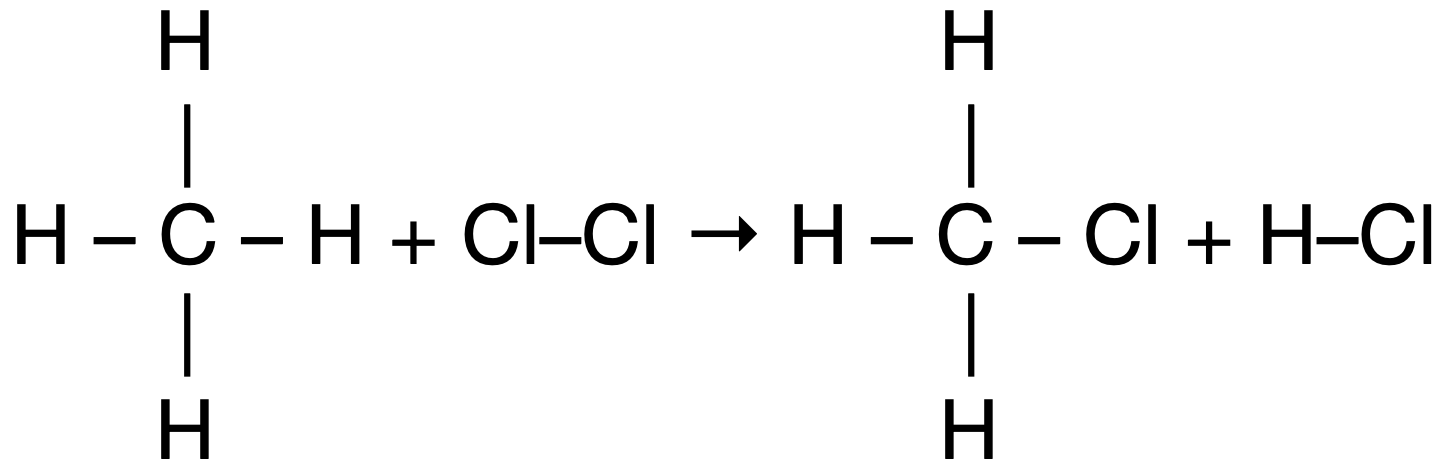 H
Cl
Cl
H
Radikalinio pakeitimo (SR) reakcijos mechanizmas
Mechanizmą sudaro trys stadijos:
1. Reakcijos inicijavimas – 1 reakcija.
2. Reakcijos grandinės augimas – 2 reakcijos.
3. Reakcijos grandinės nutrūkimas – 3 reakcijos.
1. Reakcijos inicijavimas
Apšvitinus, ryšys tarp chloro atomų molekulėje suskyla, susidaro du chloro atomai.
Cl2 → 2Cl· – tai chloro radikalas
Tą patį galima užrašyti Luiso formulėmis:


⇀ rodyklė rodo vieno elektrono judėjimo kryptį
Toks ryšio nutrūkimas vadinamas homolitiniu, nes elektronai pasiskirsto po lygiai tarp dviejų susidariusių dalelių.
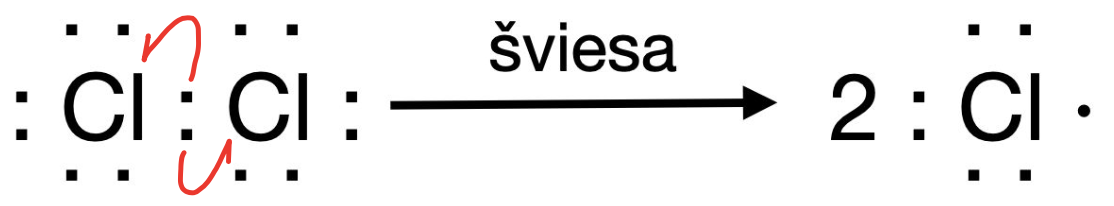 2. Reakcijos grandinės augimas
1. Susidaręs chloro radikalas yra aktyvi dalelė, kuri nori surasti porą savo nesuporuotam elektronui. Sutikusi metano molekulę, ji atima vandenilį:
CH4 + Cl· → CH3· + HCl
Tą patį galima užrašyti Luiso formulėmis:



2. Metilo radikalas ieško poros savo elektronui ir, sutikęs chloro molekulę, sureaguoja:
CH3· + Cl2→ CH3Cl + Cl· – reakcija tęsiasi, kol lieka radikalų.
Tą patį galima užrašyti Luiso formulėmis:
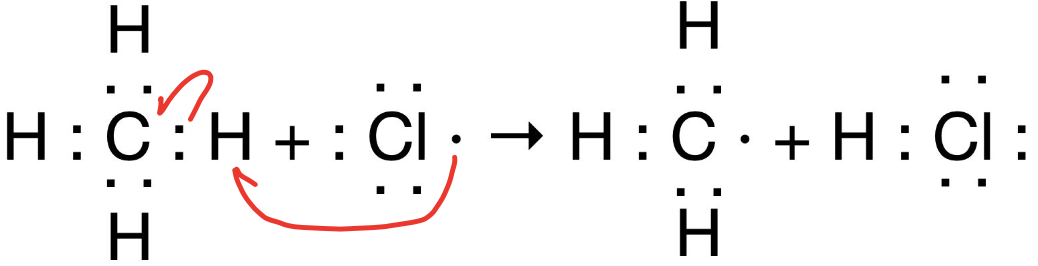 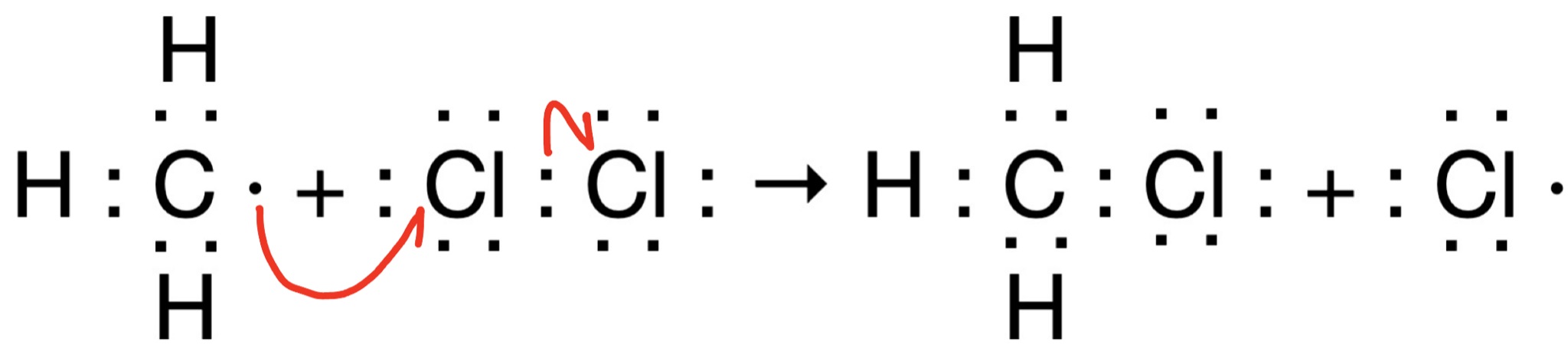 3. Reakcijos grandinės nutrūkimas
Reakcijoje dalyvavę radikalai gali sureaguoti tarpusavyje. Kai radikalų nelieka, reakcija sustoja.
1. CH3· + ·Cl → CH3Cl
2. Cl· + ·Cl → Cl2
3. CH3· + ·CH3 → CH3–CH3
Reakcijos mechanizmas paaiškina, kokiu būdu reakcijos metu susidaro šalutinis produktas – etanas.
Tą patį galima užrašyti Luiso formulėmis:
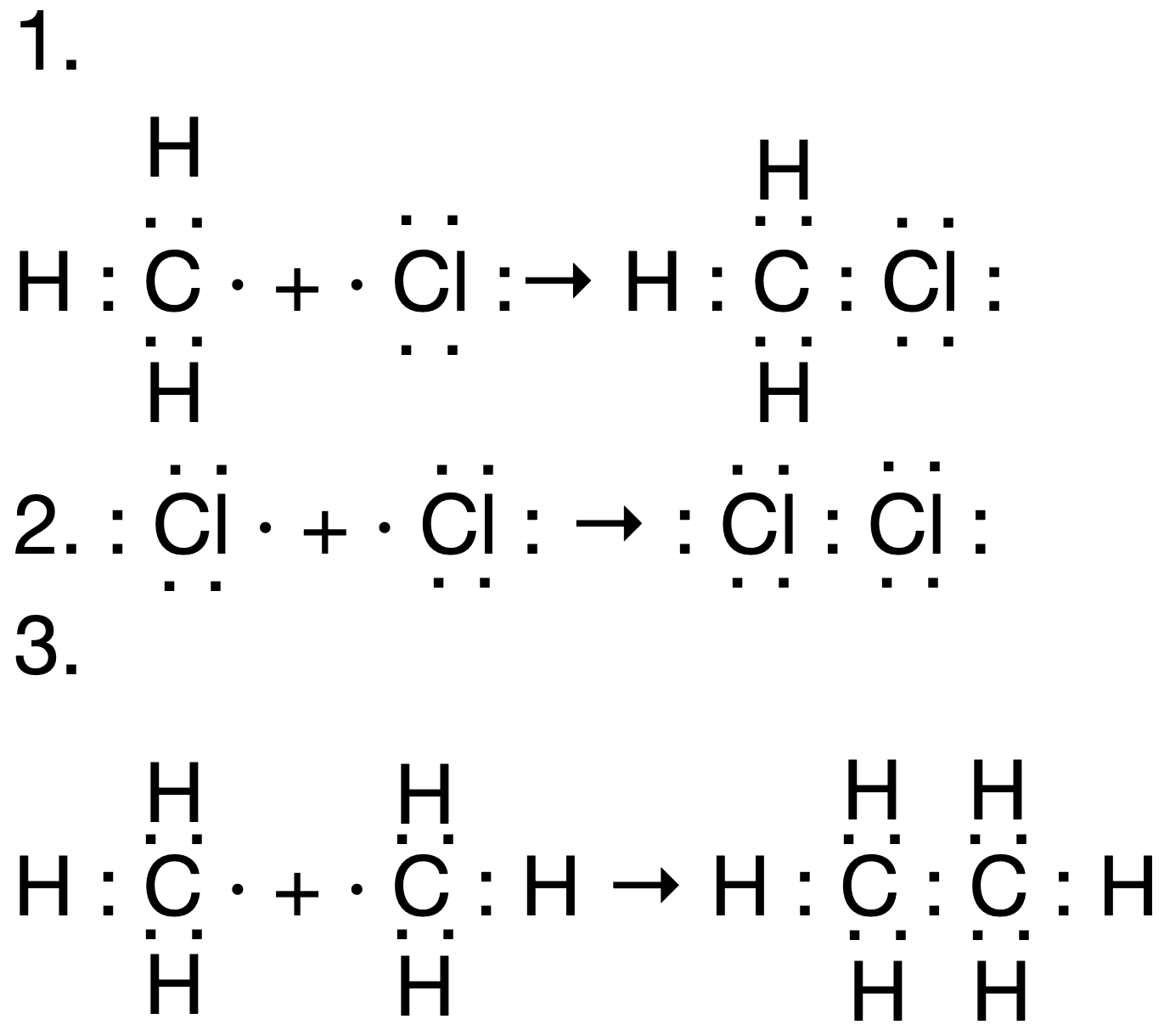 Radikalo stabilumas
Ilgesnės grandinės alkanams reaguojant su halogenais, gali susidaryti skirtingi radikalai, kuriuose nesuporuotas elektronas bus prie pirminio, antrinio ar tretinio anglies atomo. Svarbu atsižvelgti į šių radikalų stabilumą, nes nuo to priklauso, kurio iš galutinių produktų išeiga bus didžiausia. 
Kuo labiau šakotas radikalas – tuo jis stabilesnis.

Radikalų stabilumas didėja eilėje:

CH3·    <    CH3–CH2·     <     CH3–CH–CH3    <     CH3–C–CH3
Mažiausiai 
stabilus
CH3
 |
Stabiliausias
·
·
Pirminis 
radikalas
Antrinis 
radikalas
Tretinis 
radikalas
Propano reakcija su chloru
Propanui reaguojant su bromu kaitinant susidaro dviejų produktų mišinys, nes bromas gali pakeisti H atomą prie pirminio arba antrinio C atomo:
CH3–CH2–CH3 + Br2 → HBr + CH3–CH2–CH2–Br (Išeiga 3 %)
arba
CH3–CH2–CH3 + Br2 → HBr + CH3–CH–CH3 (Išeiga 97 %)
2-brompropano išeiga yra didesnė, nes reakcijos metu susidarantis antrinis radikalas yra stabilesnis.
Br
 |
Radikalinio pakeitimo reakcijos su bromu mechanizmas
Reakcijos inicijavimas:
Br2 → 2Br·
Reakcijos grandinės augimas:
CH3–CH2–CH3 + Br· → HBr + CH3–CH2–CH2·
arba
CH3–CH2–CH3 + Br· → HBr + CH3–CH–CH3  stabilesnis radikalas
Toliau mechanizmo užrašymą tęsime su stabilesniu radikalu.
CH3–CH–CH3 + Br2 → Br· + CH3–CH–CH3
·
·
|
Br
Propano radikalinio pakeitimo reakcijos su chloru mechanizmas
Reakcijos grandinės nutrūkimas:
1. Br· + ·Br → Br2
2. CH3–CH–CH3 + ·Br → CH3–CH–CH3

3. CH3–CH–CH3 + CH3–CH–CH3 → CH3–CH–CH3
·
|
Br
·
·
|
CH3–CH–CH3
Susidaro 2,3-dimetilbutanas
Elektrofilinio jungimosi (AE) reakcijos mechanizmas
Elektrofilas
Elektrofilinio jungimosi reakcijoje dalyvauja elektrofilai.
Elektrofilas – tai, dažniausiai, teigiamą arba dalinį teigiamą krūvį turinti dalelė, traukianti neigiamą arba dalinį neigiamą krūvį turinčias daleles. Elektrofilais taip pat gali būti dalelės, turinčios tuščią elektronų orbitalę.
Organinių reakcijų mechanizmuose elektrofilas užrašomas su „+” ženklu. Teigiami angliavandenilių jonai vadinami karbokatijonais, pvz., CH3+, CH3–CH2+ ir kt.

Karbokatijonų stabilumas didėja eilėje:

CH3+    <    CH3–CH2+     <     CH3–CH–CH3    <     CH3–C–CH3
Mažiausiai 
stabilus
CH3
 |
Stabiliausias
+
+
Pirminis 
karbokatijonas
Antrinis 
karbokatijonas
Tretinis 
karbokatijonas
Eteno reakcija su bromu
Bendroji reakcijos lygtis sutrumpintosiomis struktūrinėmis formulėmis
CH2=CH2 + Br2 → Br–CH2–CH2–Br

Bendroji reakcijos lygtis nesutrumpintosiomis struktūrinėmis formulėmis
Br
Br
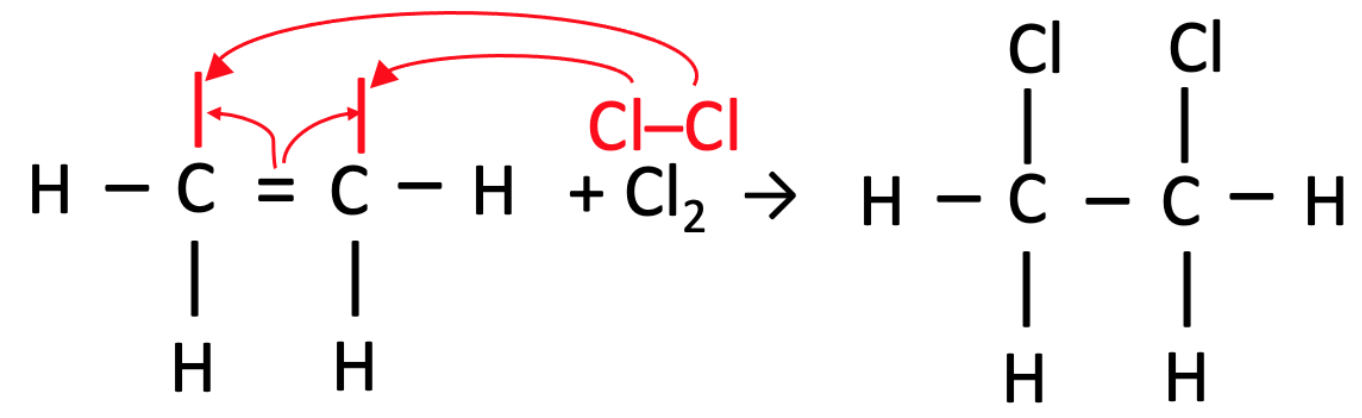 Br2
Elektrofilinis jungimosi reakcijos mechanizmas
Šios jungimosi reakcijos elektrofilinį (AE) mechanizmą sudaro dvi stadijos.
1. CH2=CH2 + Br2 → Br–CH2–CH2+ + Br–
2. Br–CH2–CH2+ + Br– → Br–CH2–CH2–Br
Tą patį galima užrašyti Luiso formulėmis:
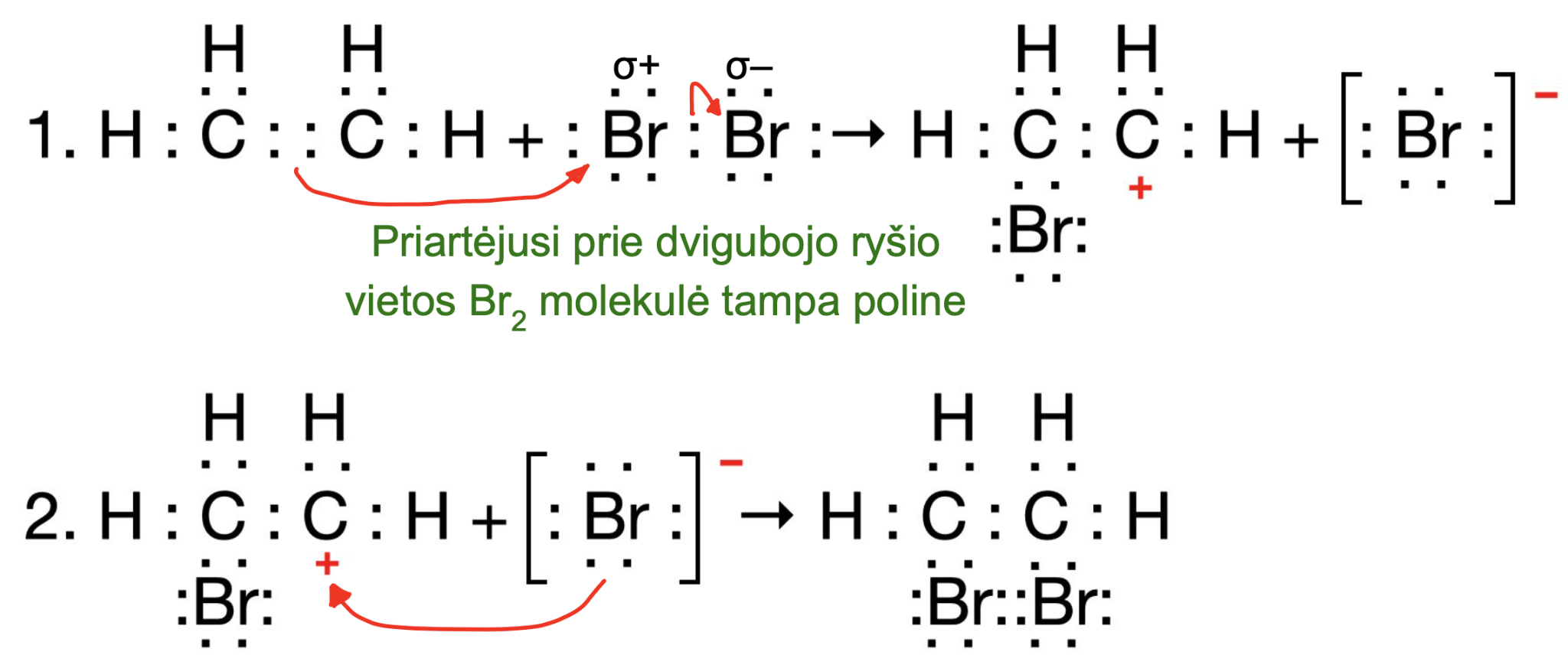 → rodyklė rodo dviejų elektronų judėjimo kryptį
Elektrofilinis jungimosi reakcijos mechanizmas
Mechanizmai dažnai yra užrašomi ne kaip bendrosios reakcijų lygtys – į vieną eilutę, o vaizduojant kaip realiai galėtų išsidėstyti dalelės reakcijos metu. Dėl to tą patį mechanizmą galima pavaizduoti kitaip.
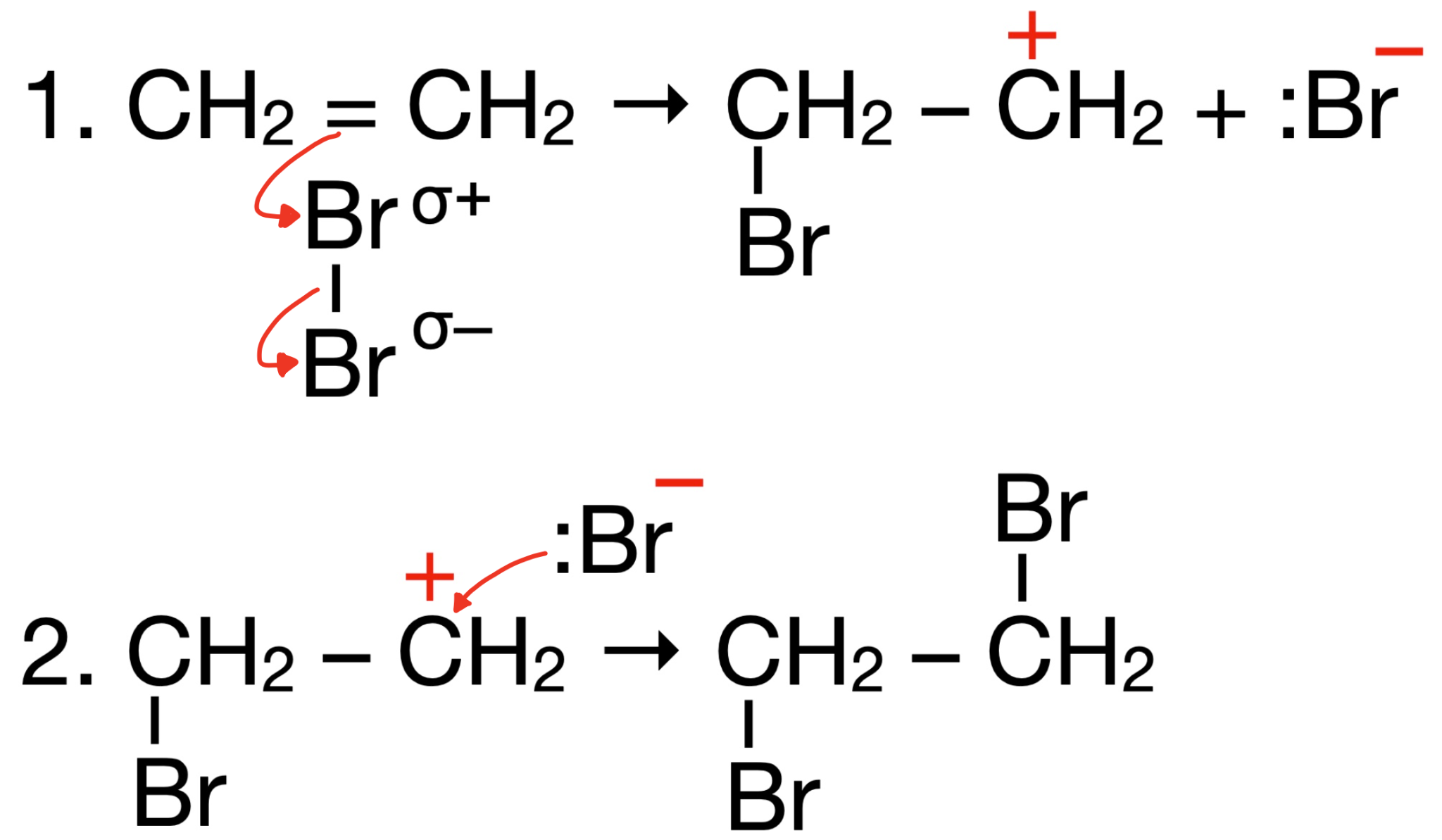 Šis Br– pasiėmė abų Br–Br ryšio elektronus
Toks ryšio nutrūkimas vadinamas heterolitiniu, nes elektronai tarp Br pasiskirstė ne po lygiai.
Abu C–Br ryšio elektronai atėjo kartu su Br–
Eteno reakcija su vandenilio bromidu
Bendroji reakcijos lygtis sutrumpintosiomis struktūrinėmis formulėmis
CH2=CH2 + HBr → CH3–CH2–Br

Bendroji reakcijos lygtis nesutrumpintosiomis struktūrinėmis formulėmis
Br
Br
H
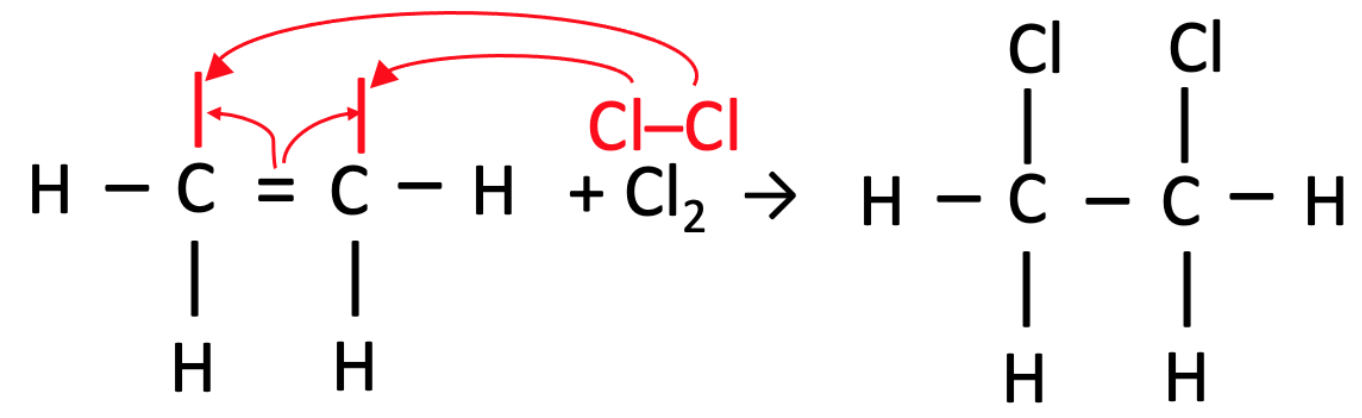 HBr →
Elektrofilinis jungimosi reakcijos mechanizmas
Mechanizmą sudaro dvi stadijos.
1. CH2=CH2 + HBr → CH3–CH2+ + Br–
2. CH3–CH2+ + Br– → CH3–CH2–Br
Tą patį galima užrašyti Luiso formulėmis:
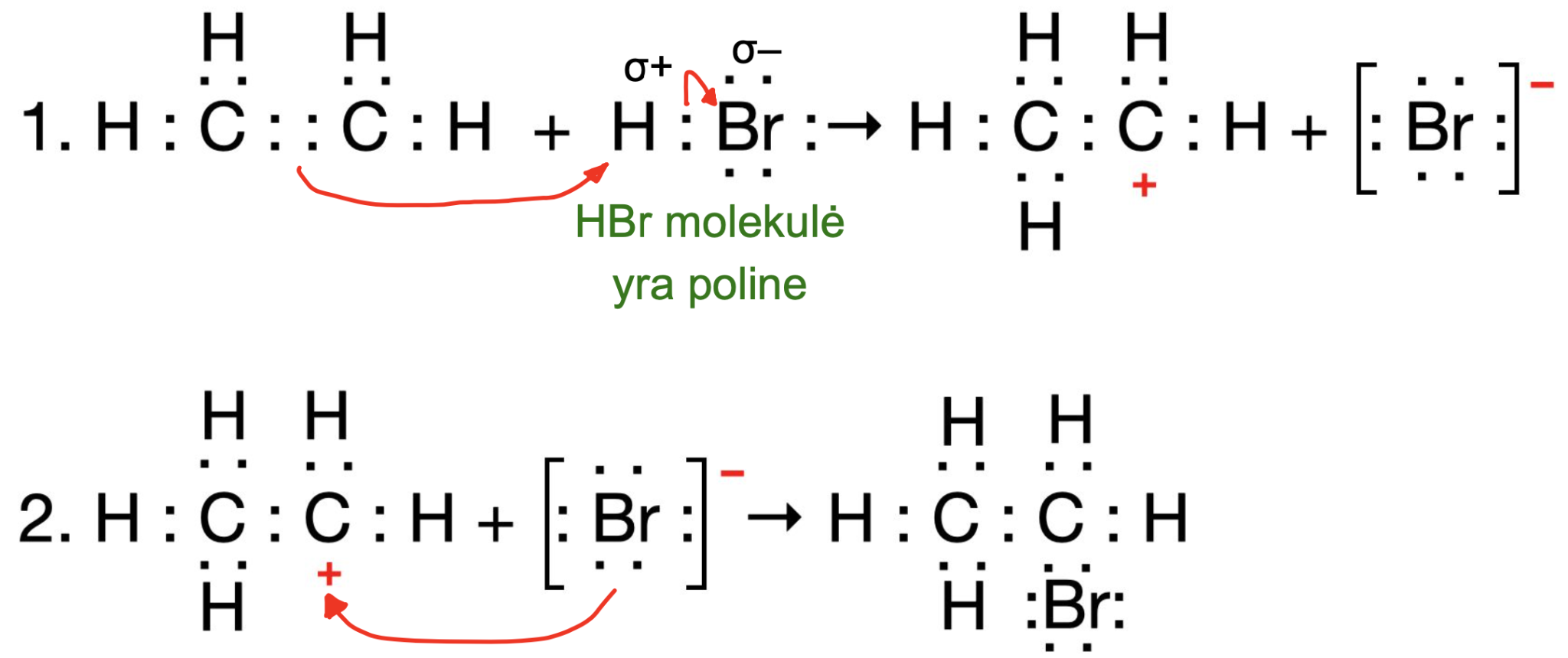 Elektrofilinis jungimosi reakcijos mechanizmas
Mechanizmas, vaizduojant kaip realiai galėtų išsidėstyti dalelės reakcijos metu.
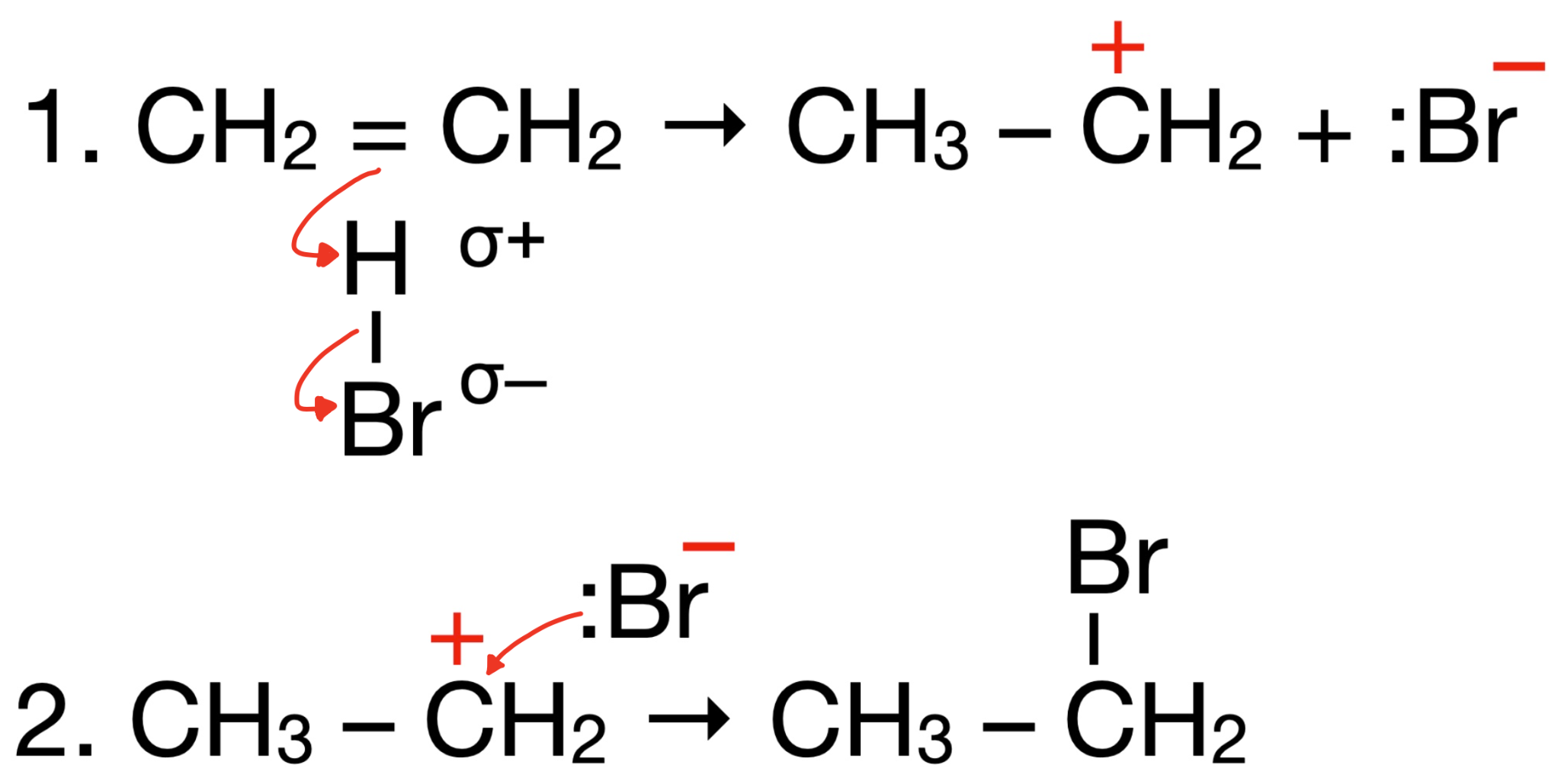 Šis Br– pasiėmė abų H–Br ryšio elektronus
Vienas iš H prisijungė dėka dvigubojo ryšio elektronų poros
Abu C–Br ryšio elektronai atėjo kartu su Br–
Markovnikovo taisyklė
Markovinikovo taisyklė – teigia, kad vandenilis jungiasi prie to dvigubojo ryšio C atomo, prie kurio yra daugiau vandenilio atomų.
CH3–CH=CH2 + HBr → CH3–CH2–CH2–Br (Išeiga 3 %)
arba
CH3–CH=CH2 + HBr → CH3–CH–CH3 (Išeiga 97 %)
Naudojantis Markovnikovo taisykle galima nuspėti, kurio produkto susidarys daugiau.
Norint išsiaiškinti, kodėl 2-brompropano išeiga didesnė, reikia išnagrinėti šios reakcijos mechanizmą.
Br
 |
Propeno elektrofilinio jungimosi reakcijos su vandenilio bromidu mechanizmas
Vykstant reakcijai, gali susidaryti 2 karbokatijonai, tačiau vienas iš jų stabilesnis.
1. CH3–CH=CH2 + HBr → Br– + CH3–CH2–CH2+ 
arba
CH3–CH=CH2 + HBr →  Br– + CH3–CH–CH3 – stabilesnis karbokatijonas
Toliau mechanizmo užrašymą tęsime su stabilesniu karbokatijonu.
2. Br– + CH3–CH–CH3 → CH3–CH–CH3
+
+
|
Br
Eteno reakcija su vandeniu
Bendroji reakcijos lygtis sutrumpintosiomis struktūrinėmis formulėmis
CH2=CH2 + H2O → CH3–CH2–OH

Bendroji reakcijos lygtis nesutrumpintosiomis struktūrinėmis formulėmis
Br
O–H
H
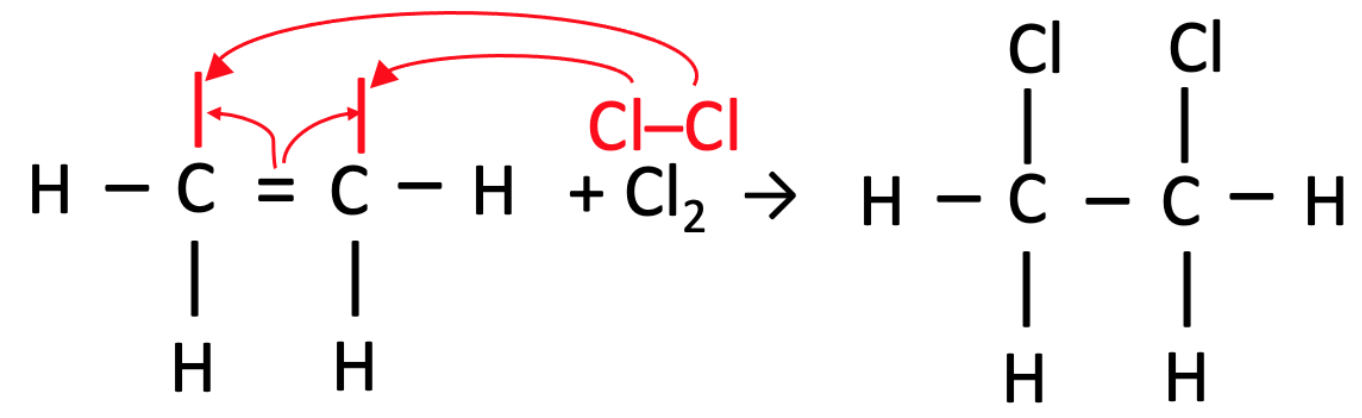 H2O →
Elektrofilinis jungimosi reakcijos mechanizmas
Šią reakciją katalizuoja rūgštis, pvz., H2SO4 arba H3PO4, kuri dalyvauja reakcijoje ir yra vaizduojama reakcijos mechanizme. Mechanizmą galima užrašyti ne su konkrečia rūgštimi, o bendrai – su oksonio jonu H3O+.
Mechanizmą sudaro 3 stadijos:
1. Eteno protonizacija
2. Karbokatijono ataka H2O molekule
3. Katalizatoriaus atsistatymas (regeneracija)
1. Eteno protonizacija
Eteno molekulė prisijungia H+ joną (protoną) nuo oksonio H3O+ jono.
CH2=CH2 + H3O+ → CH3–CH2+ + H2O

Vaizduojant kaip realiai galėtų išsidėstyti dalelės reakcijos metu.
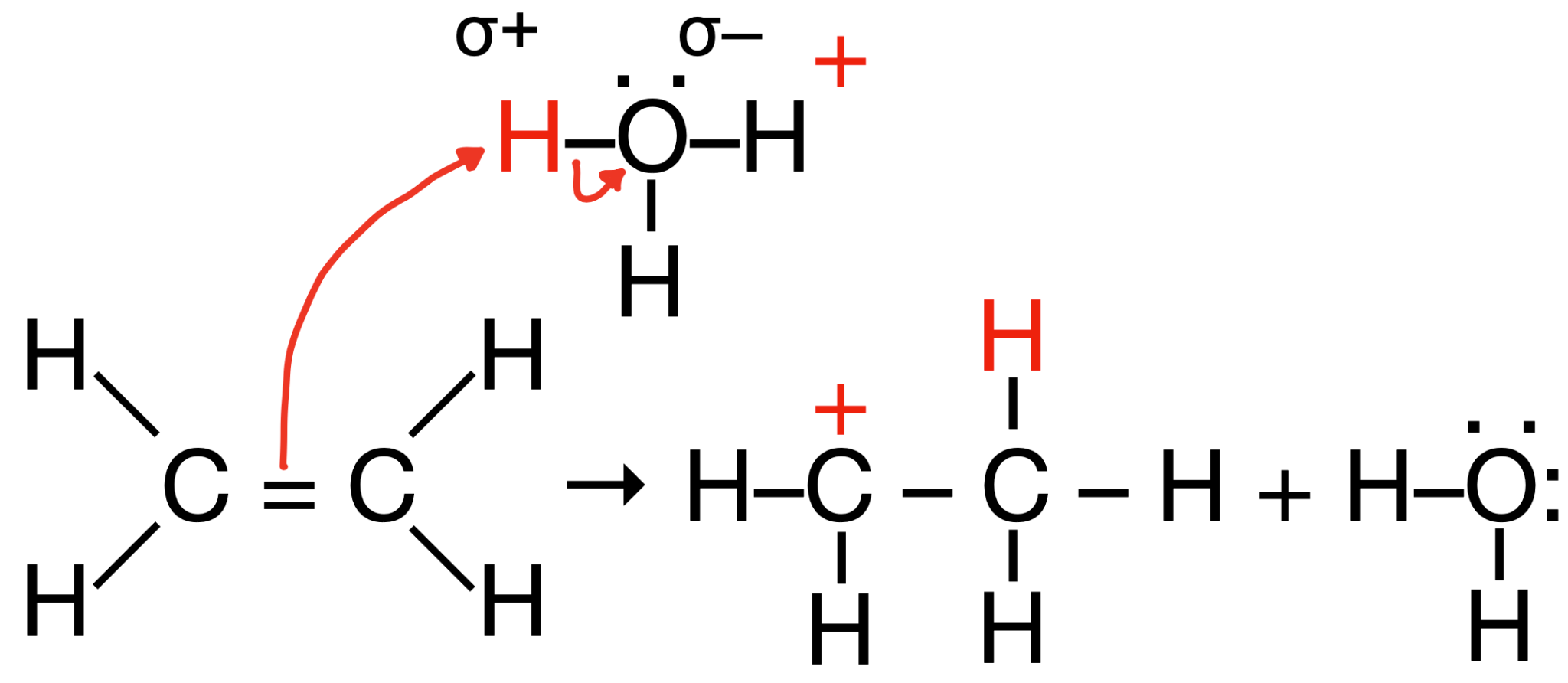 Šis H prisijungė dėka dvigubojo ryšio elektronų poros
2. Karbokatijono ataka H2O molekule
Karbokatijonas pritraukia vandens molekulės O atomo laisvą elektronų porą. Susidaro naujas ryšys.
CH3–CH2+ + H2O → CH3–CH2–OH2+

Vaizduojant kaip realiai galėtų išsidėstyti dalelės reakcijos metu.
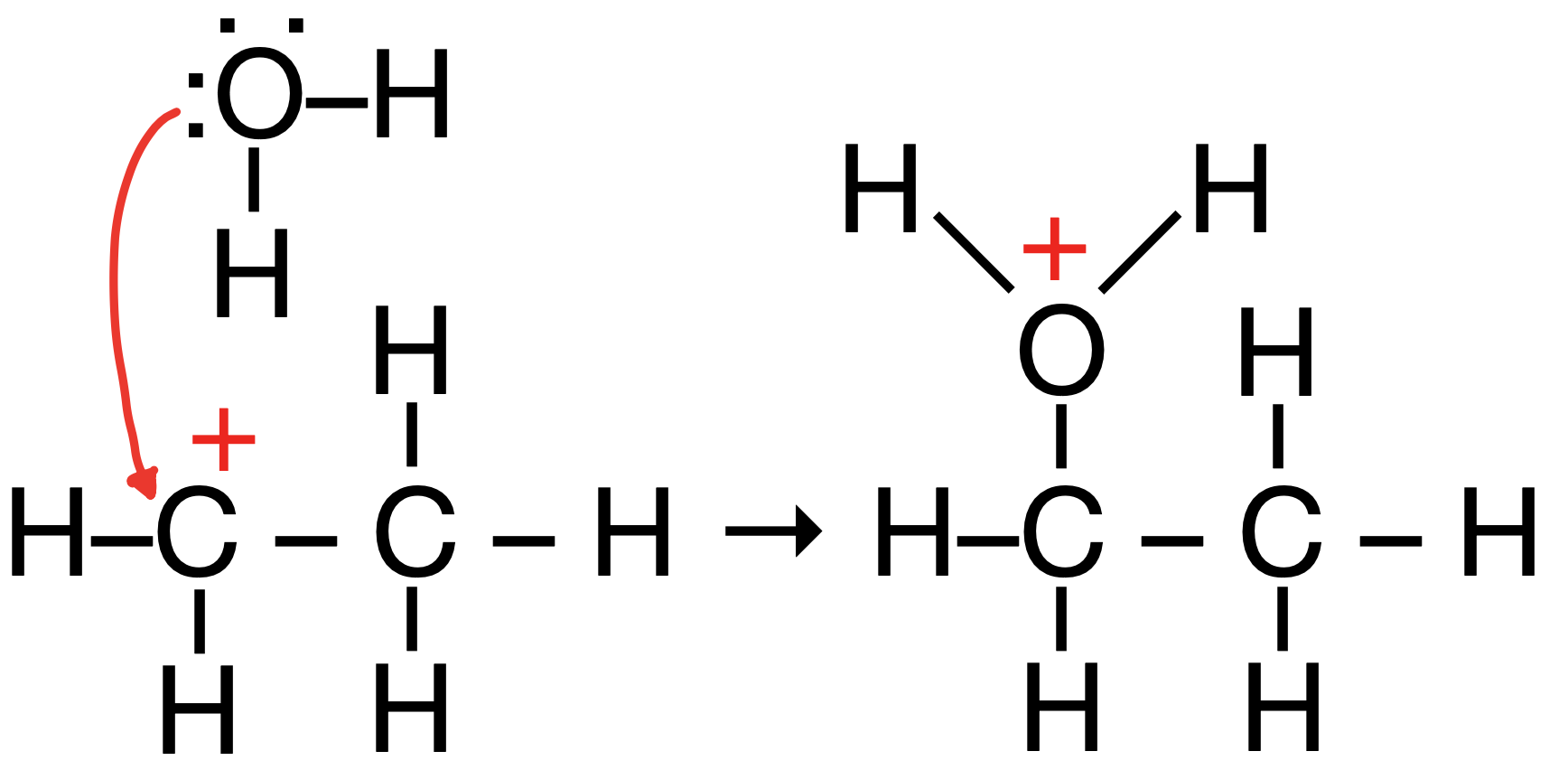 3. Katalizatoriaus atsistatymas (regeneracija)
Paskutinėje stadijoje katalizatorius atsistato. Vandenilio jonas H+ atskyla nuo susidariusio junginio ir prisijungia prie vandens molekulės, sudarydamas oksonio joną H3O+. 
CH3–CH2–OH2+ + H2O → CH3–CH2–OH + H3O+

Vaizduojant kaip realiai galėtų išsidėstyti dalelės reakcijos metu.
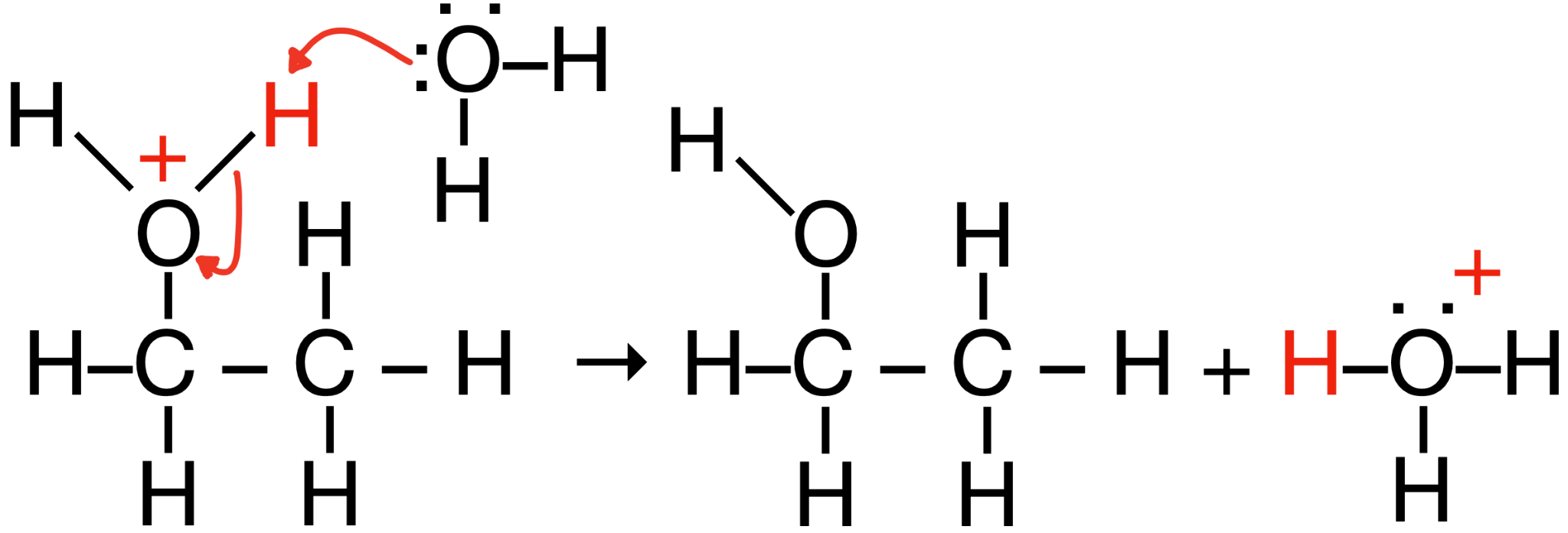 Propеno reakcija su vandeniu
Propenui reaguojant su vandeniu susidaro dviejų produktų mišinys:
CH3–CH=CH2 + H2O → CH3–CH2–CH2–OH (Išeiga 20 %)
arba
CH3–CH=CH2 + H2O → CH3–CH–CH3 (Išeiga 80 %)
2-propanolio išeiga yra didesnė, nes reakcijos metu susidarantis antrinis karbokatijonas yra stabilesnis.
ОH
 |
Rekomendacijos pamokai
1. Rekomenduojama pamoką pradėti nuo ryšių tipų prisiminimo. Mokantis mechanizmus, mokiniams svarbu suprasti, kokie ryšiai (poliniai, nepoliniai) jungia atomus molekulėje, tuomet surasti, kurios reagentų dalelių vietos galėtų reaguoti, galiausiai – nustatyti, kaip nutrūksta ryšys (homolitiškai ar heterolitiškai) ir kokios dalelės susidaro. 
2. Prieš aiškinant mechanizmą, rekomenduojama užrašyti bendrąją reakcijos lygtį, kad mokiniams būtų aišku, koks galutinis produktas turi susidaryti.
3. Svarbu, kad mokiniai gerai suprastų, kuo skiriasi radikalinis ir elektrofilinis mechanizmai. Lengviau suprasti skirtumą tarp šių mechanizmų, rašant Luiso formules, nes jose matosi kaip pasiskirsto elektronai ir kaip susidaro radikalai bei karbokatijonai.
4. Šios pamokos turinį galima padalinti į dvi pamokas – per vieną išaiškinti radikalinį mechanizmą, per antrą – elektrofilinį.
Nuorodos pamokai
1. Metano chlorinimo radikalinio pakeitimo reakcijos mechanizmo paaiškinimas (anglų k.)
https://youtu.be/Uz1_n9ZnksY?si=_AMtNTa3hh2emgFU
2. Eteno reakcijos su bromu (brominimo) elektrofilinio jungimosi mechanizmo paaiškinimas (anglų k.)
https://youtu.be/96fad-2L-sQ?si=aE5vxPkYOLb6bA5O
3. Eteno reakcijos su vandenilio bromidu elektrofilinio jungimosi mechanizmo paaiškinimas (anglų k.)
https://youtu.be/8vwmeg5dIjI?si=y2yrndl363k3m2Zq
4. Eteno reakcijos su vandeniu (hidratacijos) elektrofilinio jungimosi mechanizmo paaiškinimas, kai mechanizme užrašomas katalizatorius – fosforo rūgštis (anglų k.) https://youtu.be/h6Rza8vXVB4